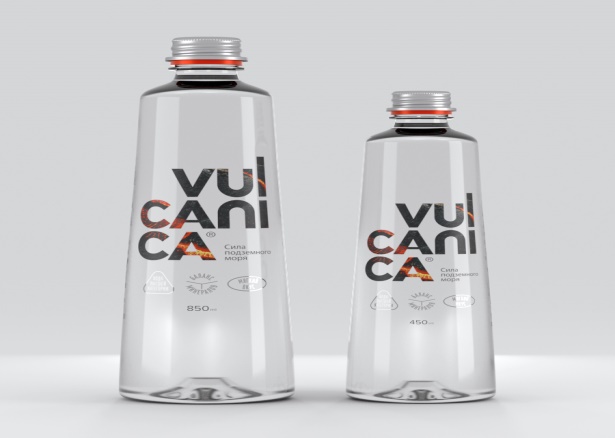 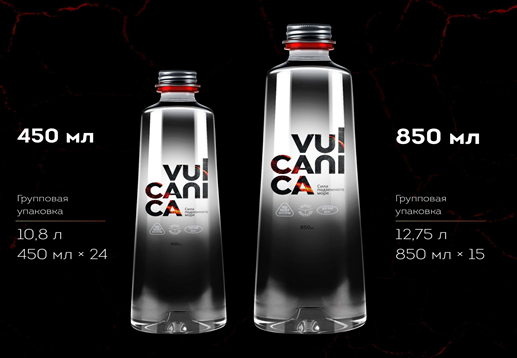 Уважаемый Партнёр !Природная питьевая , артезианская  высшей категории  под торговой маркой VULCANICAНаше производство расположено в экологически чистом месте на самом юге Красноярского края , уникальный уголок природы в предгорье Саян. Вода VULCANICA- артезианская, негазированная вода высшей категории и полезный для здоровья продукт. Вода из подземного моря с историей 350 миллионов лет.-Вода высшей категории не подвергается очистке так как вода в своем первозданном виде поступает на производственную линию под собственным давлением и по своим органолептическим показателям соответствует самым высоким мировым требованиям.-Здоровый баланс микроэлементов и РНSi - Кремний нормализует обмен веществMg - Магний защищает от стресса и улучшает настроениеCa - Кальций укрепляет костиF - Фтор укрепляет зубы
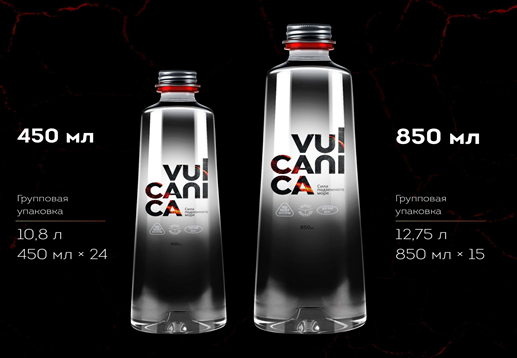 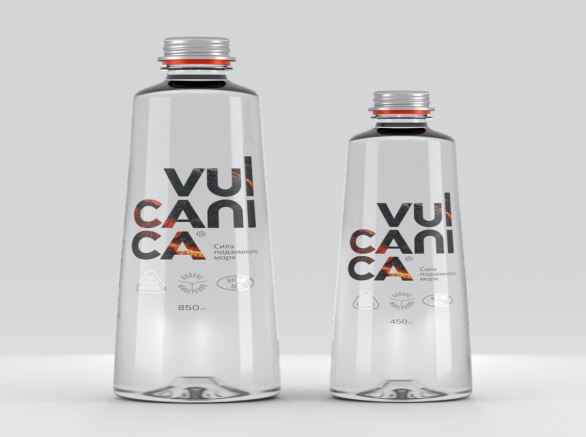 Коммерческие условия
Цены указаны с доставкой до ТТ
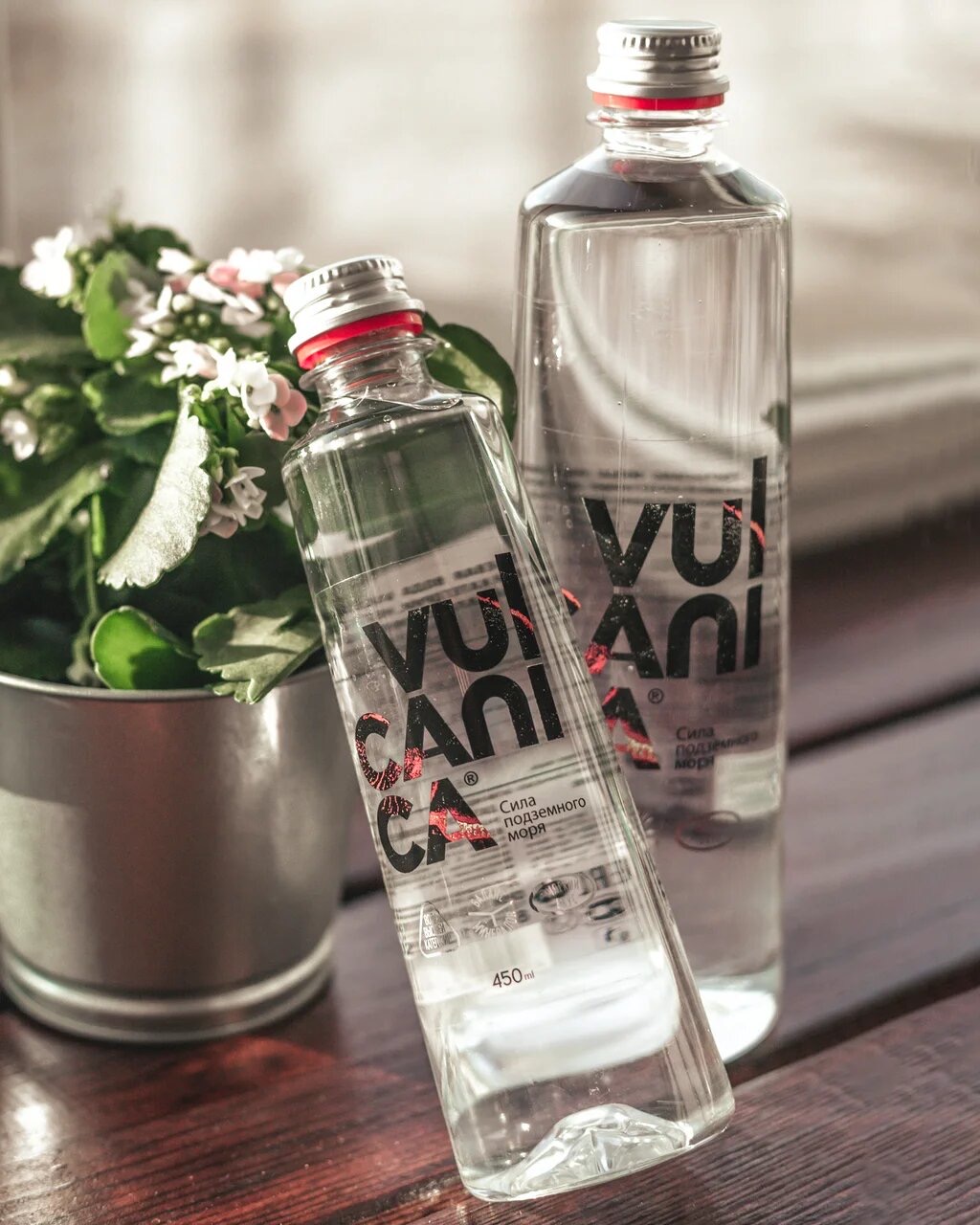 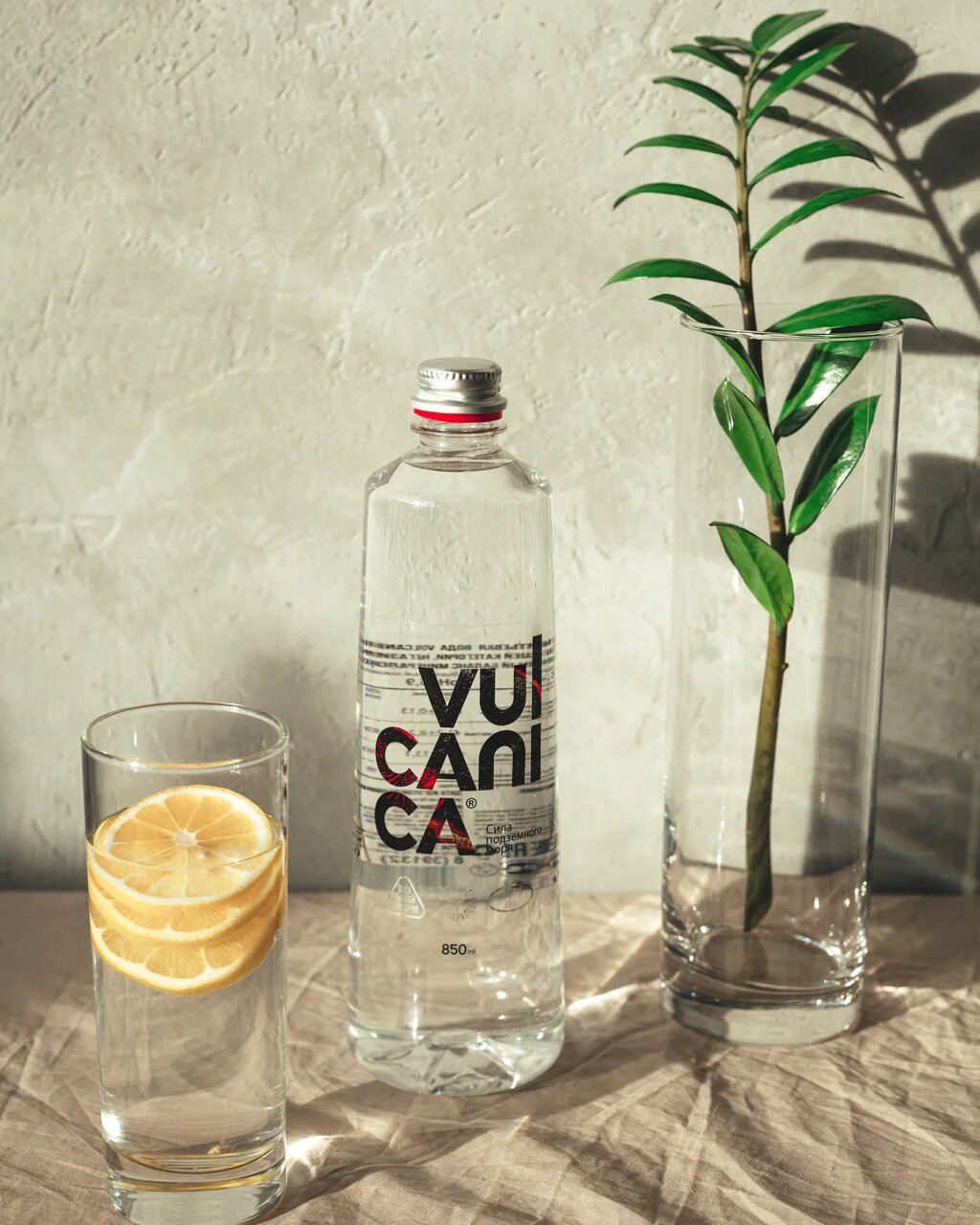